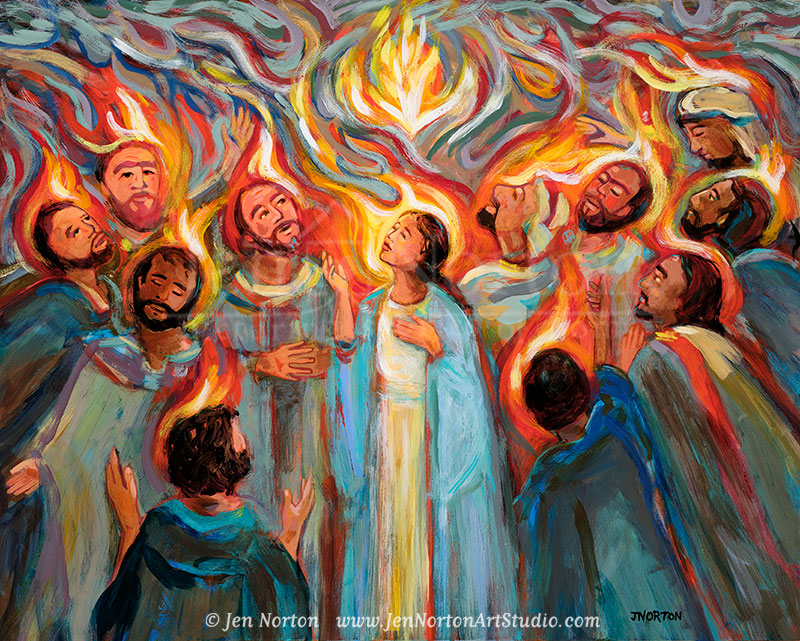 Pentecost
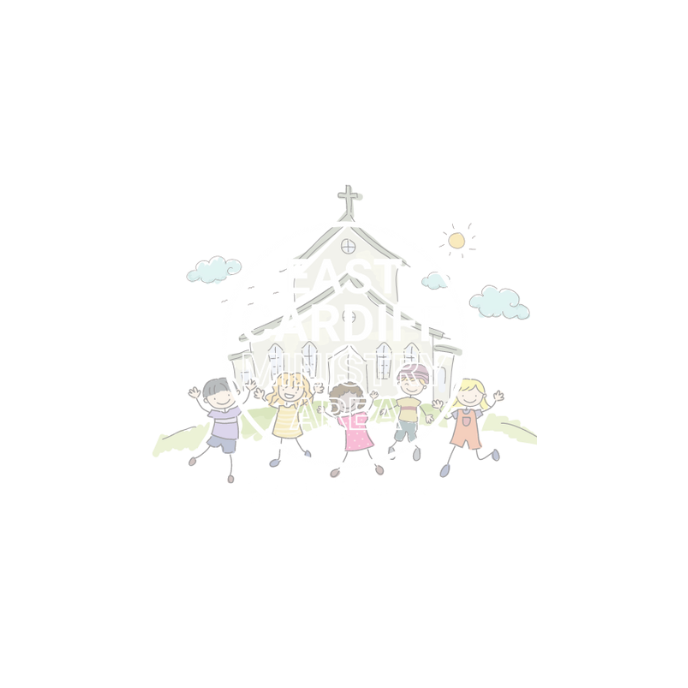 Monmouth diocesan vision: 
Discipleship
Adapted from: https://www.assemblies.org.uk/pri/3514/fire-at-pentecost
What words come to mind when we think of the word 'fire'?
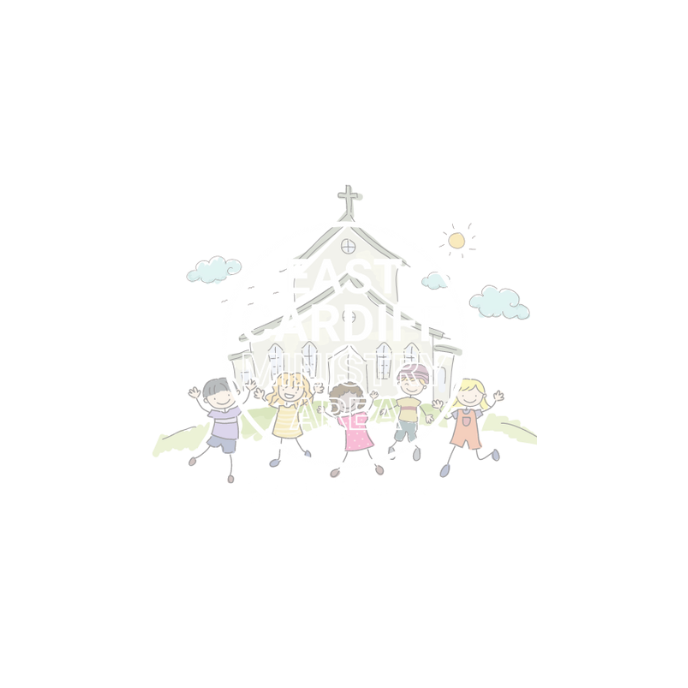 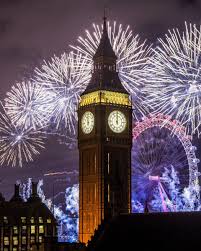 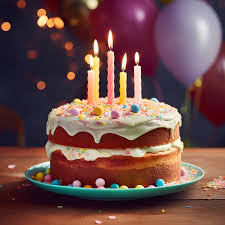 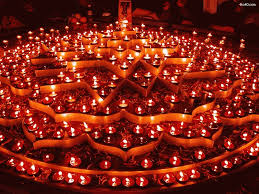 Christians sometimes use fire as a way of imagining God.Watch the  following story of the coming of the Holy Spirit to Jesus’ disciples at Pentecost.
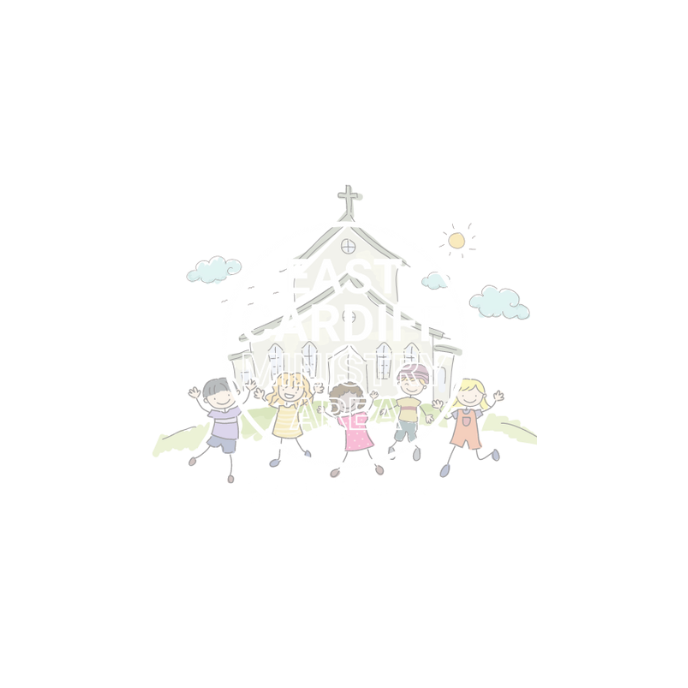 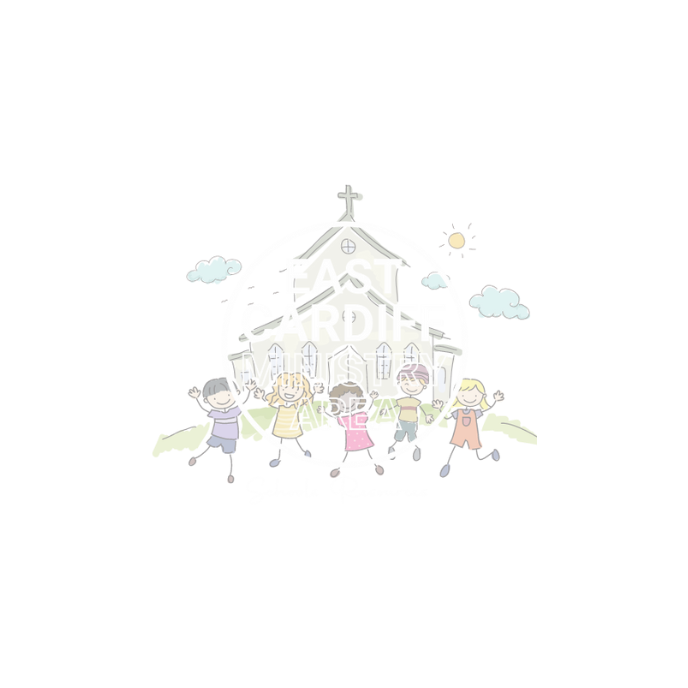 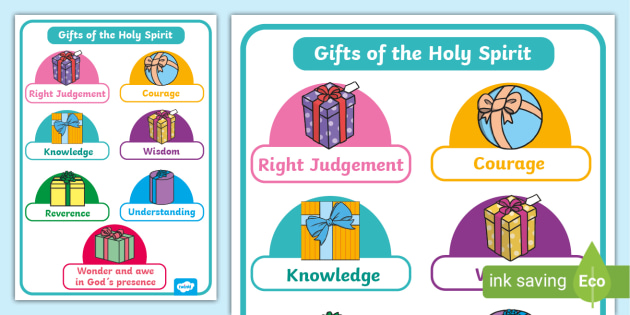 Can you think of examples of these gifts?

For example:

Right Judgement – Asking if you can have a sweet treat rather just taking it even though you REALLY want it.
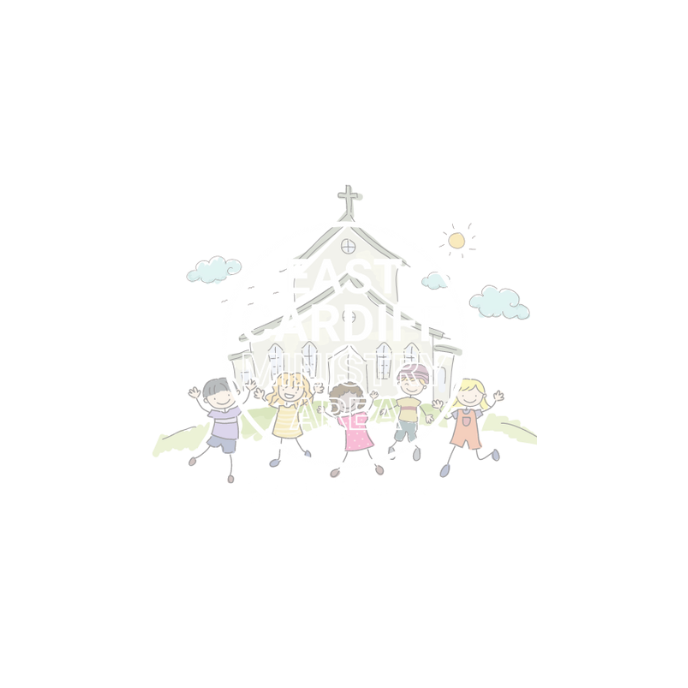 Let us pray

The Bible describes the Holy Spirit in different ways. It speaks about the Spirit being strong like the wind, but gentle like a dove and as bright, warming and powerful as fire.

Listen to the music and think about all the ways that you see these gifts of the spirit in your lives.

The Music is called Veni Sancte Spiritus it means 
come holy spirit and is often sung or prayed 
at special services like when people become priests.
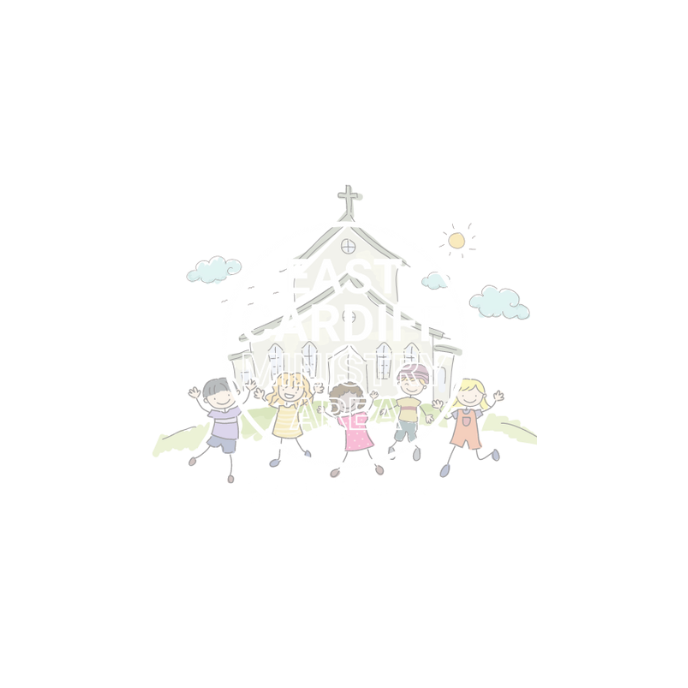 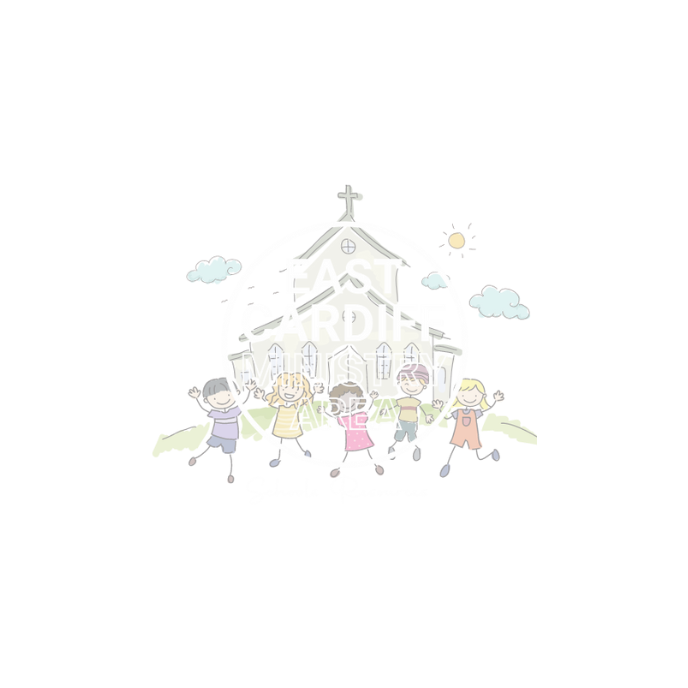 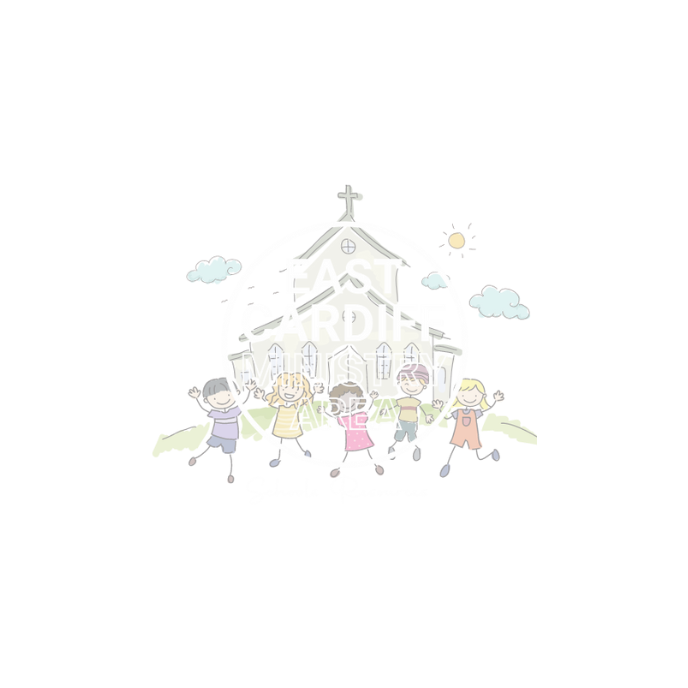